Foundation Future
Helen Johnson Sept 2019
Doctors of our future
Foundation is important!
These are our future core and specialty trainees, our  future GP and consultants
They have spent 6 years training already
50% leave after f2 [although most are back within 3 years]
Foundation is a high risk time for trainees
Left their home/university ‘base’ may have long commutes
New responsibilities, new hierarchy
Medicine is stressful
OuR Vision: Support: current
Enhanced shadowing increased for IMG
PSW
Supporting widening participation
LTFTT both in standard posts and priority programmes
Welcome and valued
Liaison with medical schools
Early identification with STEP form
Asking applicants to directly contact
Peer to peer mentoring schemes
Local trust initiatives : tea and empathy; resilience
Vision: support: foundation review
The transition for, and preparation of, those entering Foundation training must be improved to better prepare foundation doctors for the next stages of their development. 
HEE will consult with stakeholders to define the principles which should govern an expansion in the use of pre-allocation due to ‘special circumstance’ to make it accessible to a broader range of students. 
HEE will develop and consult on policy options to support Widening Participation initiatives for graduates entering the Foundation Programme. 
Doctors who do not progress to training directly from FY2 will be able to access on-going support via their Foundation School and return to training support initiatives such as Supported Return to Training (SuppoRTT) will be encouraged for those who have spent time away from NHS practice. 
HEE will work with Foundation Schools to identify opportunities to enhance support to doctors with specific needs including wider use of supportive placements. 
Foundation Schools will support greater flexibility in foundation training, including expanding access to Less Than Full Time Training (LTFT) and allowing access to a greater variety of working patterns and percentages of full time.
Senior trainees should be encouraged to take on the role of mentors. Trusts should develop this based on successful local ‘good practice’ schemes.
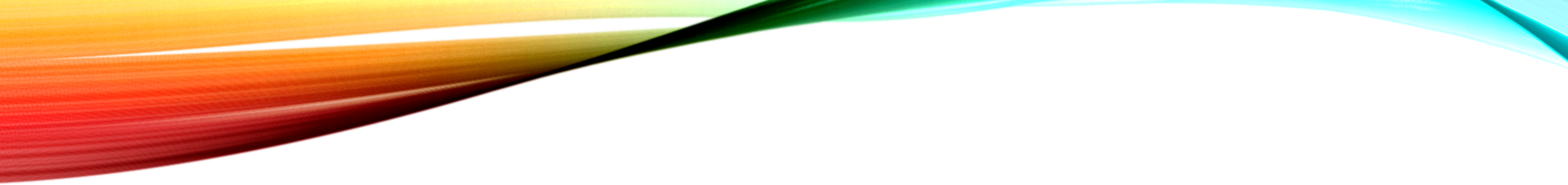 Vision: support: the future
Vision:support:return to practice
Our new initiative. Possibly >1000 doctors out of medicine for >3 years. ? How many want to return.
Plan to make a bespoke and safe route back into practice. [HEE EoE initiative, but piloting for UK]
Draft doc here: https://heeoe.hee.nhs.uk/foundation/schools-trusts-and-practices
Utilising vacant foundation/gp hospital posts from predominantly April-august.
Supported clinical observership and then funded enhanced shadowing prior to start, with funded sim and core procedures update.
Planned should get alternative to foundation competency sign off, and ability to apply for trust doctor posts whilst awaiting national recruitment.
Asking trusts to identify posts and supervisors.
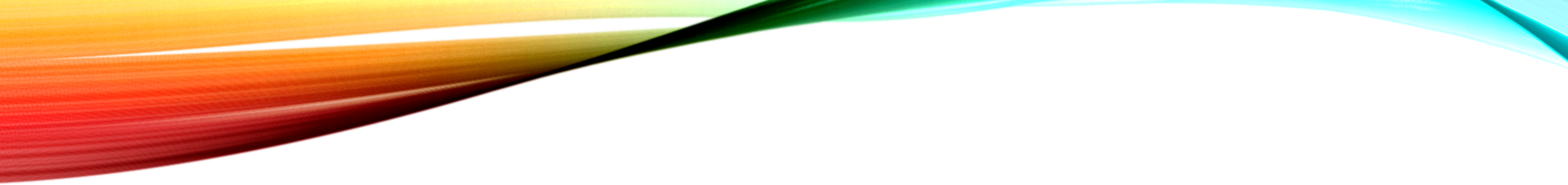 Our Vision: Education: current
60 hours minimum taught programme  https://heeoe.hee.nhs.uk/foundation/teachingopportunities
3 days simulation per year
VR training 
Hub sessions
E-learning
Trust based learning
Academic education trainees and fellows – research and evaluation
Committed and enthusiastic trust teams – FTPD, sim leads, ES
E-Portfolio: LEARN forms; placement support group; PDP
Vision: Education : Foundation review
HEE will work with NHS Employers to develop a Foundation Doctor Charter defining how Local Education Providers (LEPs) will support Foundation training, including best practice and minimum standards.
HEE will establish a common framework for early years careers support, in line with NHS People Plan, to better inform the expectations of doctors in training about the changing needs of the NHS in England. 
LEPs must ensure that Foundation supervisors are valued and have appropriate training and skills and specific time allocated for their roles. 
HEE will engage with key stakeholders to assess how Foundation doctors can be given time in the working week for professional self-development (‘self-development’ time). 
HEE will work with the devolved administrations and the AoMRC to explore the need for a structure to support for the foundation programme and faculty.
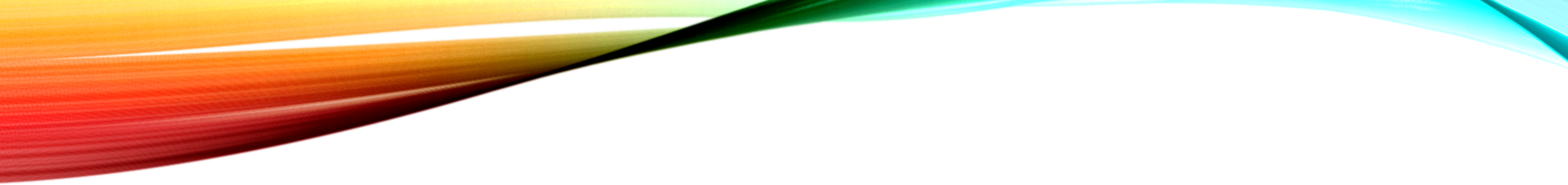 Vision: education: future
Our Vision: Training: current
Going out to trusts, teamwork 
Areas of best practice to share
innovation
Trainee feedback and GMC survey
Risk areas: 
Surgery
ED
medicine
New areas of recruitment
Priority programmes
Psychiatry LIFT and fellowships
Innovation in posts, looking to future areas of primary/secondary care work
Vision: training: foundation review
HEE will preferentially distribute the 1500 Foundation Doctor training places in the geographies where the NHS most needs them in alignment with regional plans to support population healthcare needs and local specialty recruitment. 
During 2019/20 and 2020/21, HEE will introduce and evaluate a number of Foundation Priority Programmes, specifically designed to attract and retain trainees in: Remote, rural and coastal geographies, under doctored geographies and shortage specialties, aligned to the Long-Term Plan with Psychiatry as the initial priority 
HEE will work with the relevant UK bodies to introduce and evaluate adaptations to specialty and foundation programme application and allocation processes to help address geographic variations in fill rates.
Foundation Schools will support greater flexibility in foundation training, including expanding access to Less Than Full Time Training (LTFT) and allowing access to a greater variety of working patterns and percentages of full time.
Vision: training: future
Foundation Future elements
Foundation support
Our ideas from today
FR: senior trainees as mentor ; return to practice posts
Foundation education
Our ideas from today
FR: Careers strategy
Foundation training
Our ideas from today
FR: expansion post development
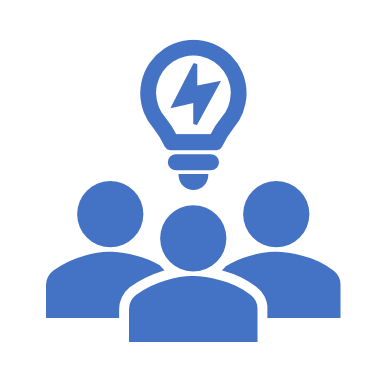